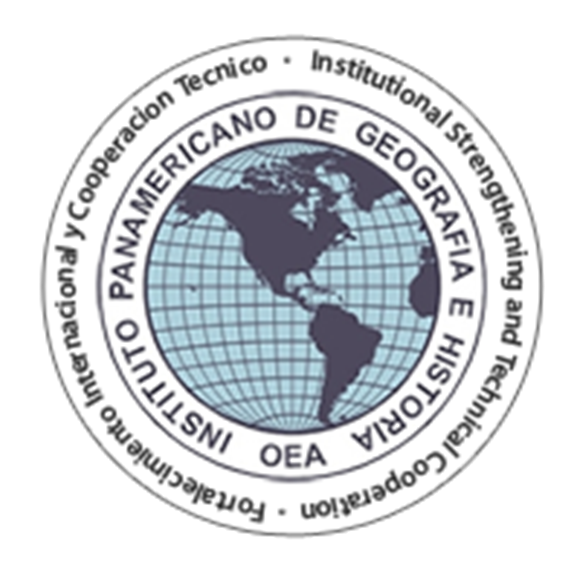 Pan American Institute of Geography and History
Introduction of Presentation
Introduction to Pan American Institute of Geography and History
IHO/PAIGH Complementary Activities
Proposal to IHO to join PAIGH for Eye on the Earth
Background
The Pan American Institute of Geography and History was created February 7, 1928

Headquarters are located in Mexico

In 1949, joined the OAS and became its first Specialized Organization
PAIGH Mission and Objectives
To encourage, coordinate, and publicize cartographical, geographical, geophysical and historical studies to the Americas. 
To promote and carry out studies, work and training in these fields of activity. 
To promote cooperation among organizations in the Americas, and with related international organizations.
PAIGH Member States
Argentina	 Belize	   Bolivia	Brazil
Chile	   Colombia	Costa Rica
Dominican Republic	   Ecuador	
El Salvador	Guatemala	Haiti	
Honduras	  Mexico	Nicaragua
Panama		Paraguay		Peru
United States		Uruguay	Venezuela

France		Israel	Jamaica	Spain
PAIGH Organization
General Assembly- Decide on the scientific, administrative and financial policies of the organization. 

Directing Council- Entrusted with the functions of the General Assembly during the intervals between the meetings of the latter.

Commissions- Develop and execute the scientific and technical programs of PAIGH, approved by the General Assembly or the Directing Council.

General Secretariat- Secretary General perform administrative functions necessary for the successful operation of the Institute

National Sections- The National Section is the body established by each Member State for the accomplishment of the aims of PAIGH.
Commissions
Scientific and Technical ProgramCommissions
CARTOGRAPHY   Among the other cartographic disciplines Hydrography and Institutional Strengthening for the development of Geospatial Data Infrastructures

GEOGRAPHY   Developing projects that analyze climatic change and its multiple effects, as well as themes related to the prevention of, attention to, and mitigation of, the effects caused by natural disasters.

HISTORY   Develops projects with a global perspective concerning historical cultural, anthropological, economic and social processes of Latin America and its countries. 

GEOPHYSICS  Supports projects directed to the study and monitoring of geophysical processes and the impact caused by natural threats and disasters
IHO and PAIGH
There are parallel and complementary activities between the IHO and PAIGH in function, mission, and objective. 

Capacity Building

 Hydrography

MOU Between IHO and PAIGH 

Propose Eye on the Earth
Eye on the Earth Project VisionCapacity Building on Geoservices and NSDI/MSDI in Latin America and the Caribbean
Core NSDI datasets to be integrated seamlessly across LA and Caribe
Conditions to improve access to Geospatial Data
Establish how data will be communicated and visualized
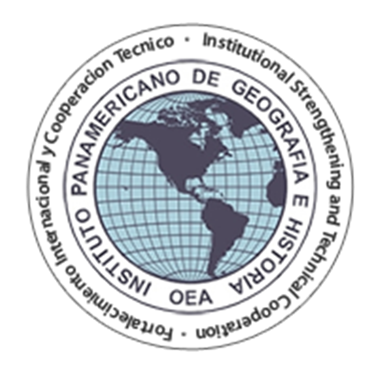 Eye on the Earth Project Vision
Provide Support and Training for agencies to migrate geospatial data to a cloud environment
Secure National Participation to guarantee data availability
Leverage training materials, resources and best practices learned in the Spanish language project 
Increase WMS services in the Caribbean
Participants
Latin America and Caribbean English speaking nation members of the Organization of American States
PAIGH (lead agency)
Geocentric Reference System for the Americas (SIRGAS)
Permanent Committee on Spatial Data Infrastructure (CP-IDEA)
Geospatial Network for Latin America and the Caribbean (GeoSUR)
Development Bank of Latin America (CAF)
National Center for Geographic Information (Spain)
International Monetary Fund
IHO (proposed)
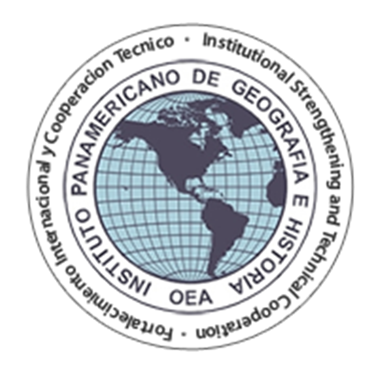 Geographical Impact and Beneficiaries
Capacity Building in provision of Geospatial services
Technical Assistance
Improving Environmental Monitoring
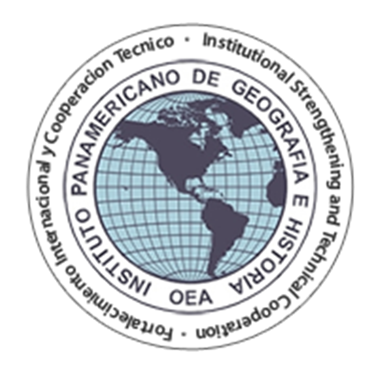 Potential IHO Contributions
Capacity Building Funds
MSDI Expertise
Follow on Training and Mentoring
Funding/Phases
Total $150K 
Cap Building Management of Environmental Indicators and Implementation of Map Services for English Speakers ($45K)
Assistance for Staging Environmental and Geospatial data on the Cloud ($30K)
Description of data (environmental, maps  with meta data and online catalogues ($30K)
Identification  and Collection of supranational data and staging in online GIS resources($25K)
Establishment of linkages between National Action Plan ($20K)
Joint Action Plan Team
Pan American Institute of Geography and History
Geocentric Reference System for the Americas (SIRGAS)
Permanent Committee on Spatial Data Infrastructure (CP-IDEA)
Geo Spatial Network for Latin America and the Caribe (GeoSUR)
IHO Welcome!
Joint Action Plan
Join PAIGH, SIRGAS, CP-IDEA and GeoSur for Joint Action Plan 2015 -2020
http://www.ipgh.org/iniciativas/JointActionPlan.pdf )